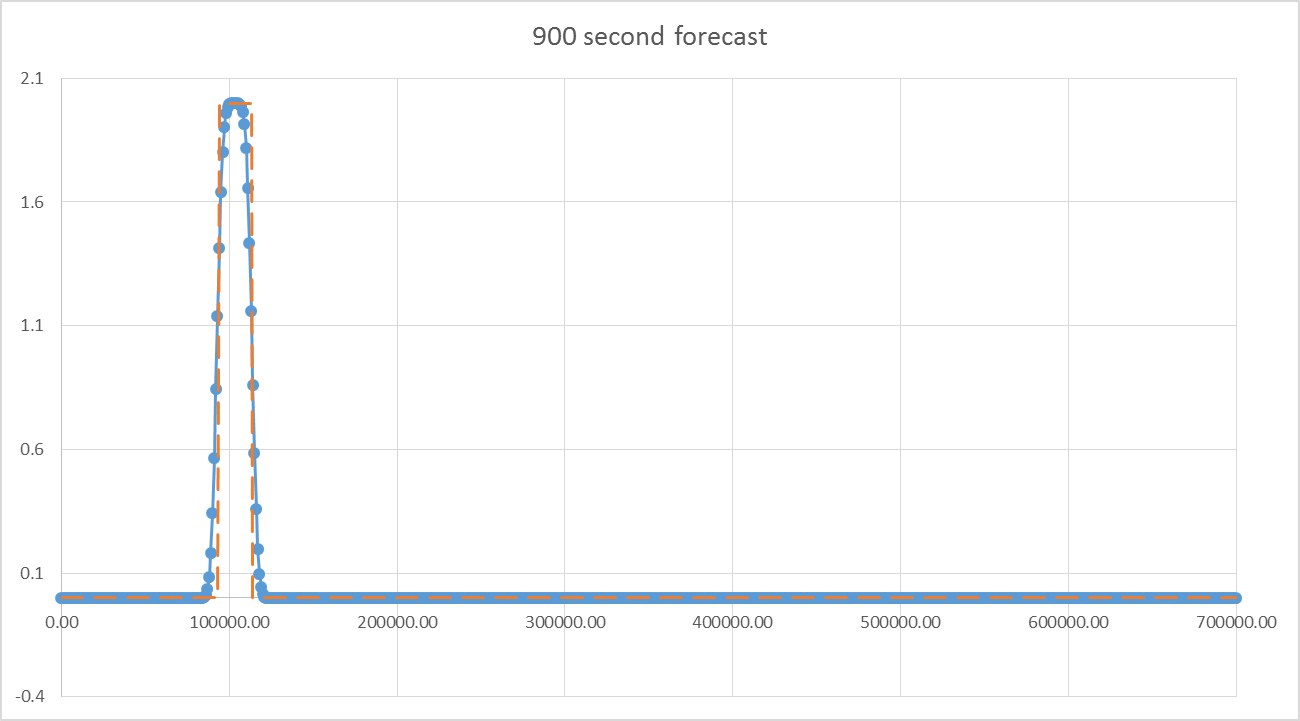 u (m s-1)
x (meters)
Δx= 1 km, Δt = 30 s, c = 15 m s-1
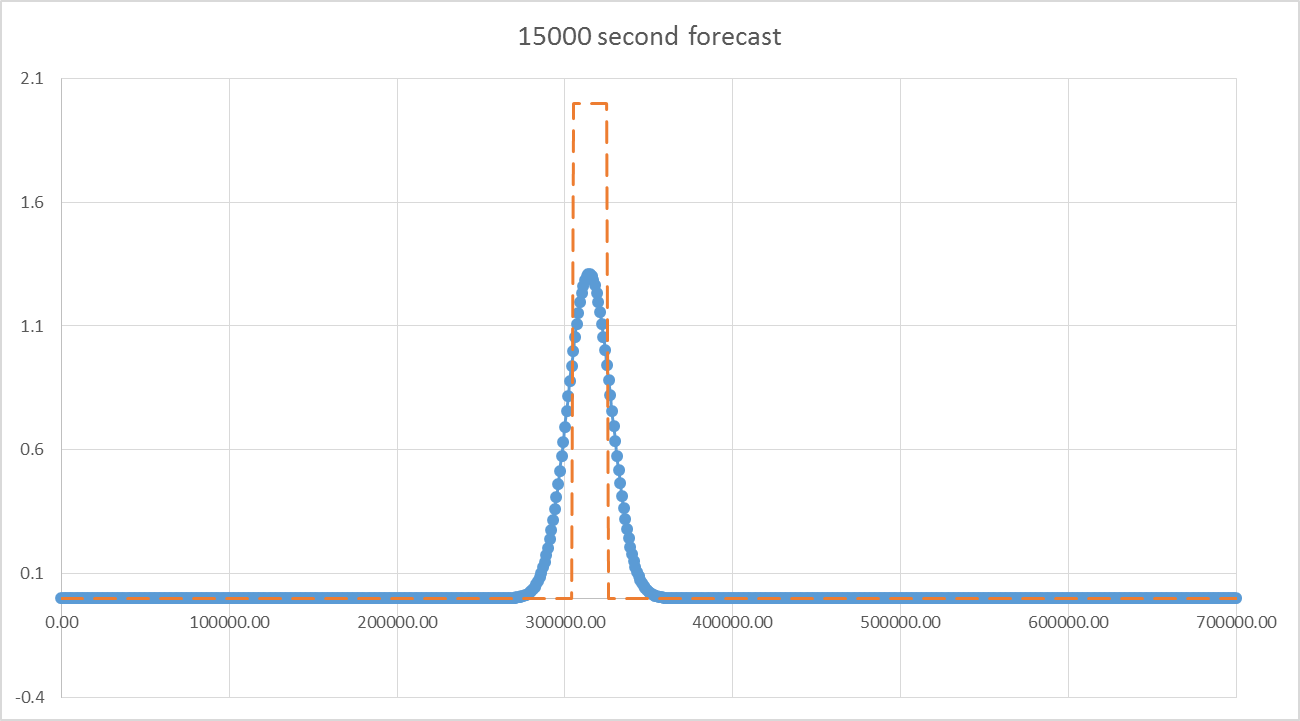 u (m s-1)
x (meters)
Δx= 1 km, Δt = 30 s, c = 15 m s-1
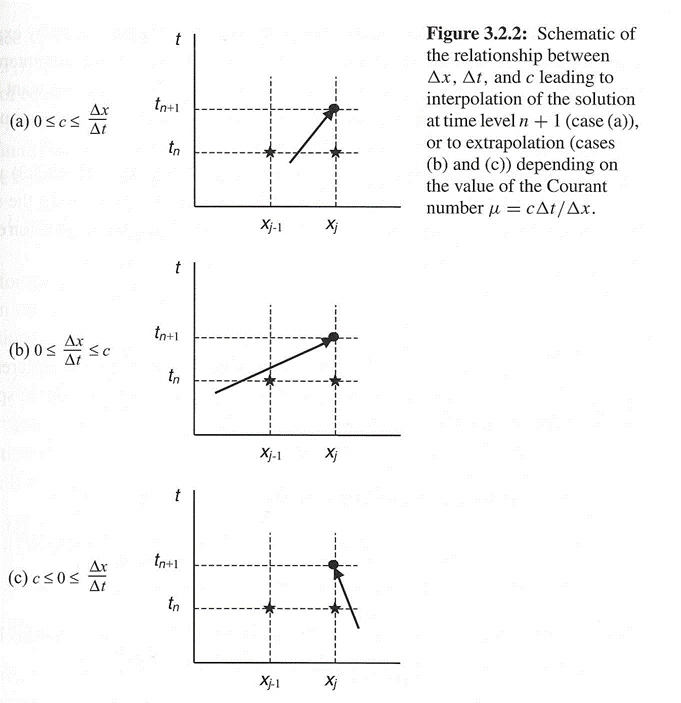 Δx= 1 km, Δt = 30 s, c = 35 m s-1
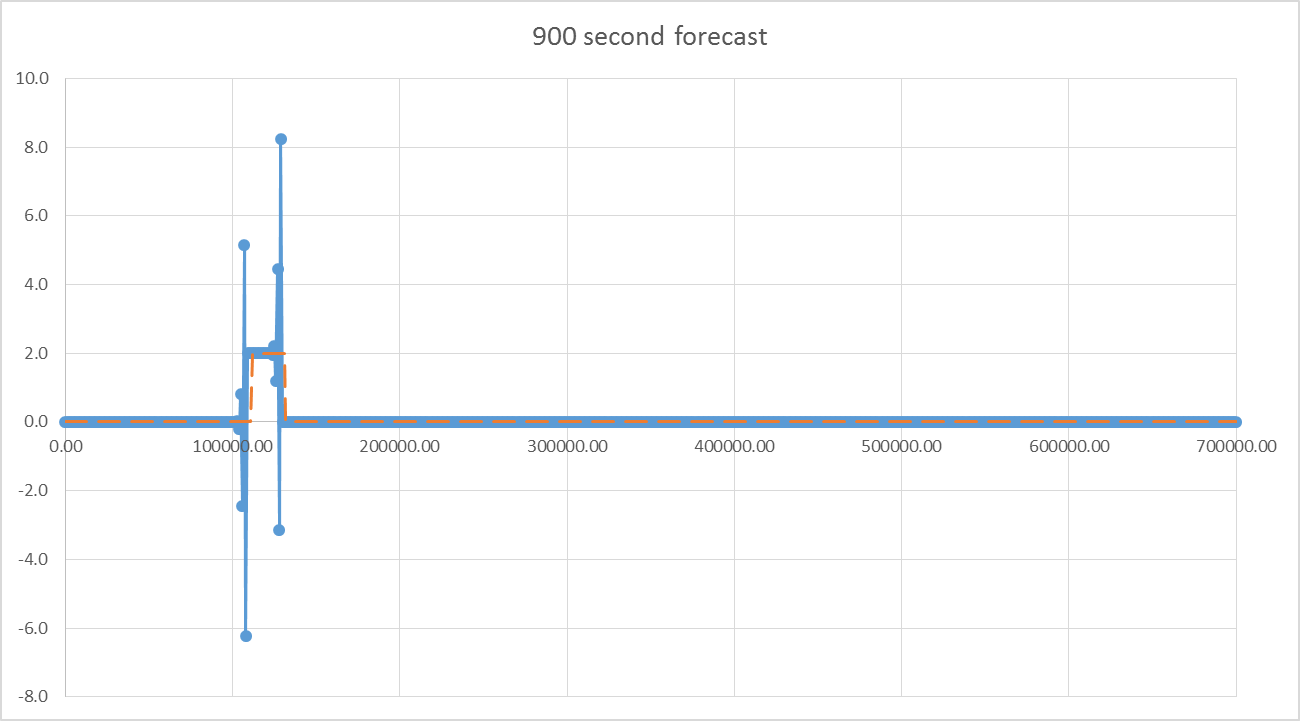 u (m s-1)
x (meters)
Δx= 1 km, Δt = 30 s, c = 35 m s-1
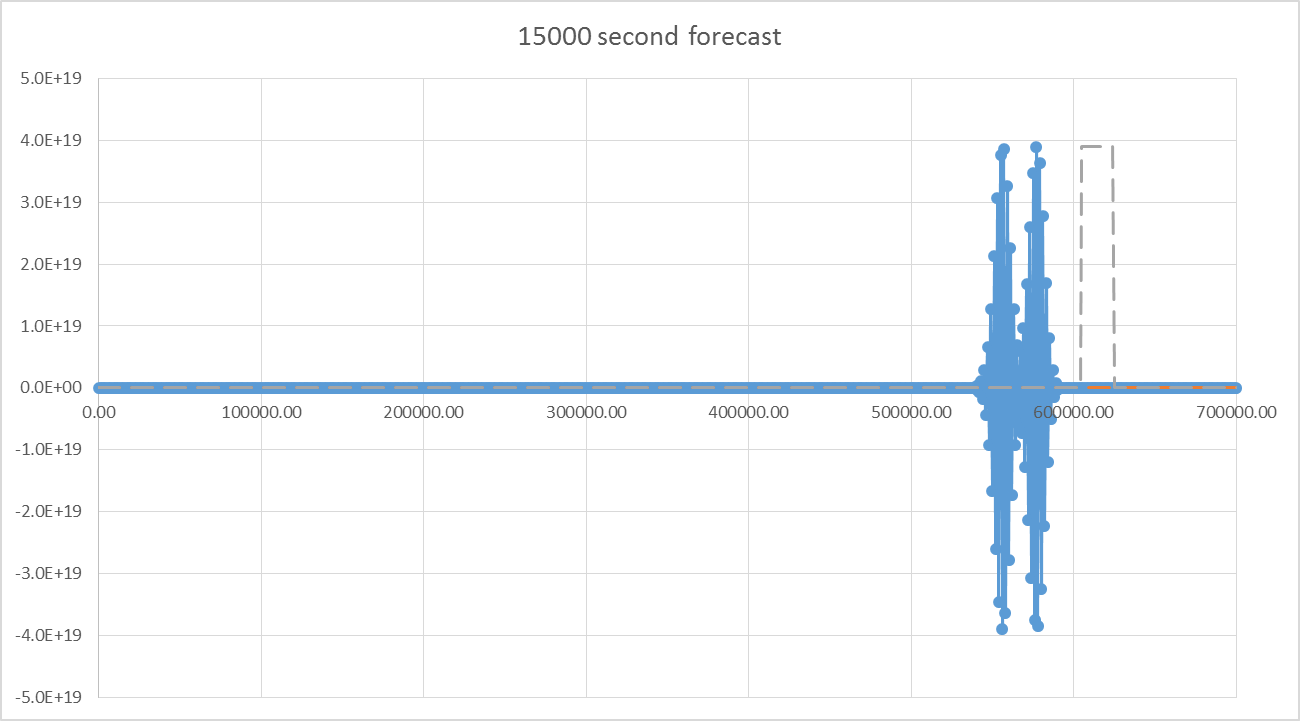 u (m s-1)
x (meters)
Δx= 1 km, Δt = 30 s, c = 35 m s-1
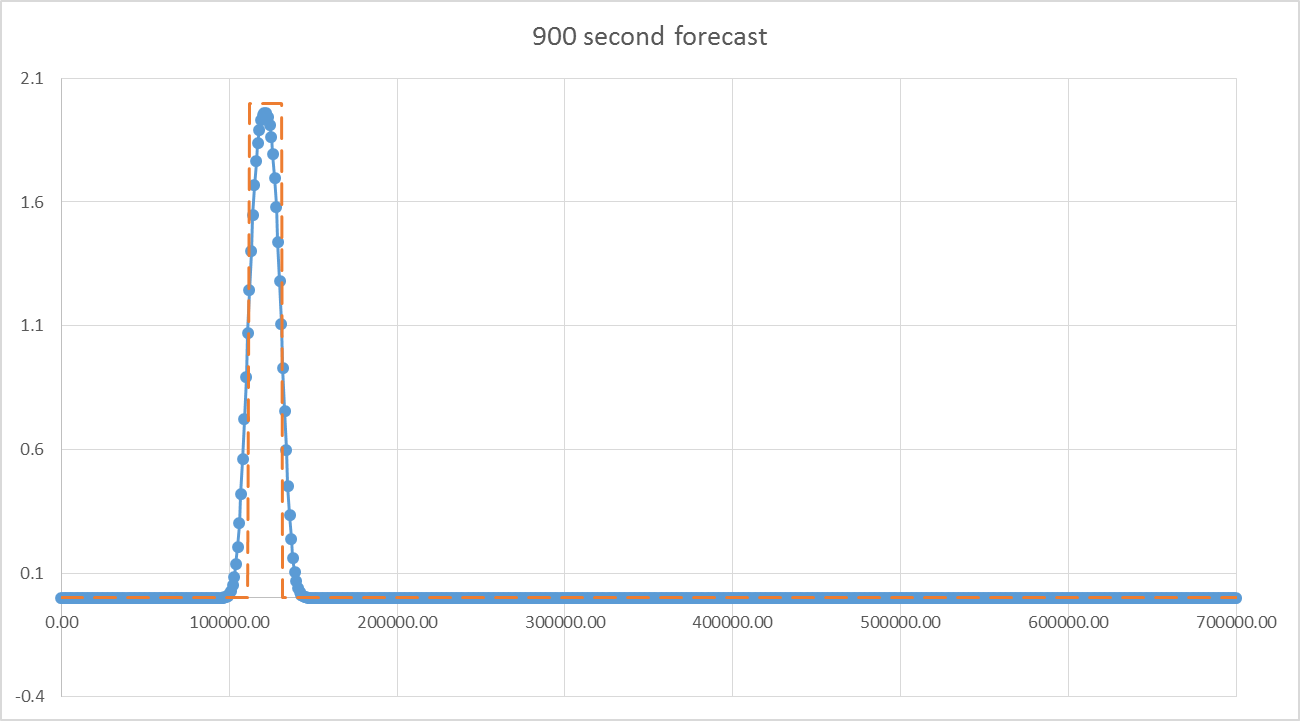 u (m s-1)
x (meters)
Δx= 1 km, Δt = 10 s, c = 35 m s-1
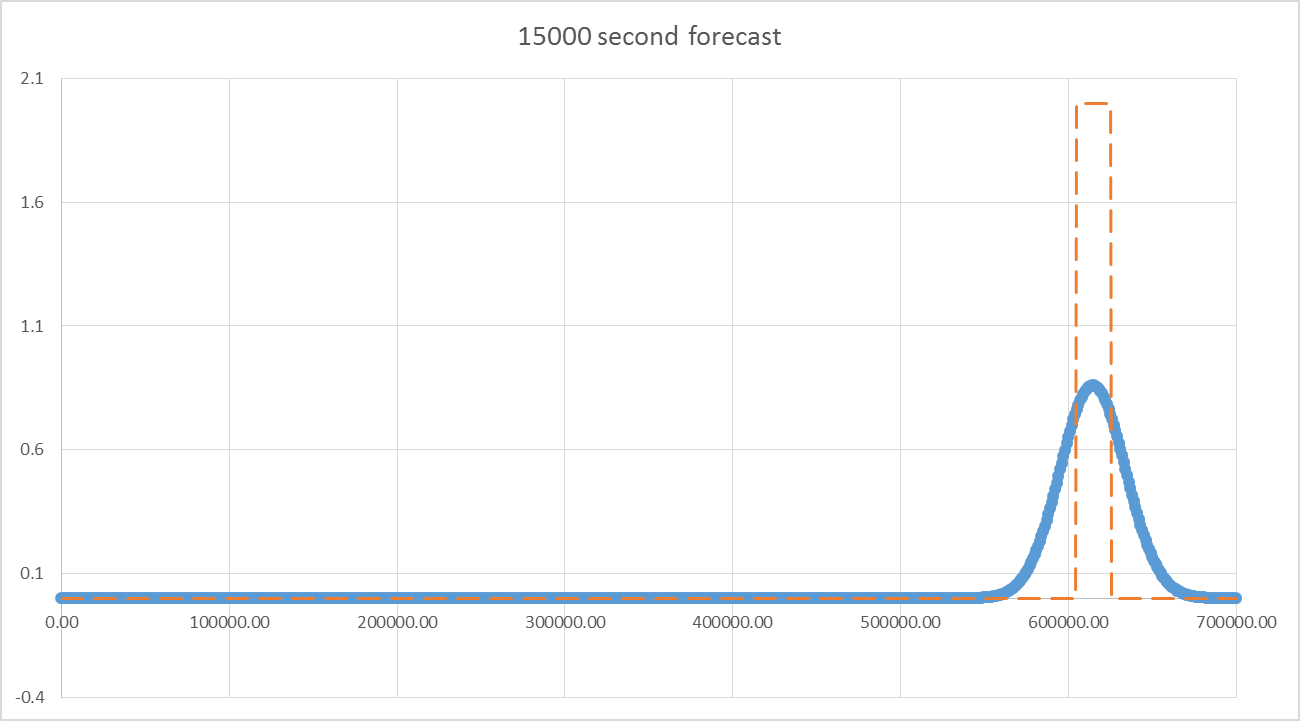 u (m s-1)
x (meters)
Δx= 1 km, Δt = 10 s, c = 35 m s-1